МОУ «Поедугинская основная
 общеобразовательная школа» Суксунского района
Мастер-класс «Учимся классифицировать
 на уроках математики и физики»
Евдокимова Алевтина Васильевна, учитель математики и физики


Поедуги,   2017
Метапредметный результат - объединять  предметы и явления в группы по определенным признакам, сравнивать, классифицировать и обобщать  факты и явления.
 
Конкретизированный МР - умение классифицировать объекты  (по тексту, натуральные), самостоятельно выбирая  основания для группировки, составляя двухуровневую (по возможности, трёхуровневую) классификацию.

Объект оценивания – таблица  классификации предложенных объектов и явлений.
Процедура оценивания: 
Учитель знакомит учащихся с критериями оценивания и процедурой проведения мероприятия, объектом оценивания (продуктом). 
Учащемуся предлагается  познакомиться с заданием.
Дается 15 минут для его выполнения. 
Готовый ответ - таблица  - предоставляется учителю на проверку. Оценивается работа каждого учащегося.
Техническое задание
Прочитай задание.
Выбери основание для группировки объектов, о которых идет речь. 
Определи названия групп, сгруппируй в них объекты. 
Заполни таблицу.
 Время на работу – 15 минут.
Критерии оценивания
В каждой группе найдите и зачеркните один «лишний» объект, не подходящий к остальным по некоторому признаку; для остальных объектов укажите общий признак 1.  четырехугольник, четыре, четверка;2.  пять, пятёрка, пятерня;3. текст, число, график, бумага;4. линейка, круг, циркуль, транспортир;5. треугольник, прямая, куб, угол;6. 20,4 ;  ¼ ;  § ;  5/4 ;7. прямоугольник, пирамида, квадрат,  ромб;8. полёт ракеты, бег лыжника, ответ ученика, движущийся катер;9. кошка карабкается по дереву, игра на пианино, мальчик движет стол, машина везет груз.
Задания с наглядным материалом: учебники, приборы, различные награды (сертификаты, грамоты и т.д.)
Межпредметные связи
Задание №1.
Перед Вами лежат дипломы, сертификаты, грамоты, благодарственные письма различных конкурсов «Енот», «Тигр», «Кенгуру», «Ориентирование», смотра строя и песни и т. д. учеников из разных классов. Выберите основание для группировки, укажите название групп.
На уроках физики
Задание №2
Рассмотрите объекты: треугольник чертёжный, мензурка, метровая линейка, рычажные весы, транспортир, амперметр, метровая лента, динамометр,  секундомер, циркуль. Выберите основание для группировки, укажите название групп.
Задание №3
Игрушечные самолет, машинка, глобус, карта местности, схема электрической цепи,  чертёж шайбы, схема сборки пилы. Выберите основание для группировки, укажите название групп.
Составьте своё задание для одноклассника.
Задание: сгруппируйте   и объедините  по общему признаку, найдите «лишнее»
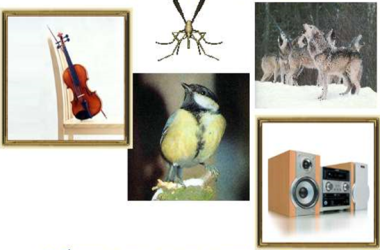 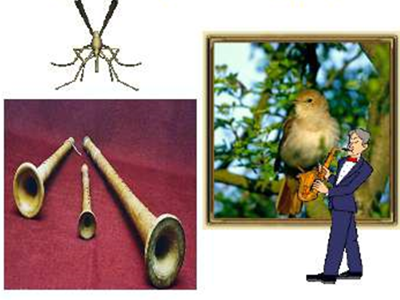 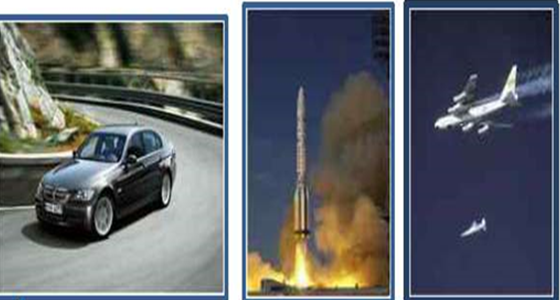 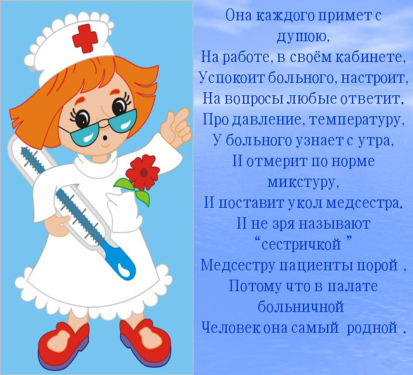 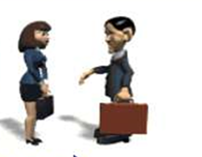 Задания с плоскими и пространственными фигурами, по тексту.

На уроках геометрии.
Задание №1.
Перед Вами лежат четырехугольники, тетраэдр, квадрат, треугольники, куб, прямоугольник, пятиугольная призма, прямоугольный параллелепипед, пятиугольник. С этими телами Вы знакомы, выберите основание для группировки, укажите название групп, заполните таблицу.
Задание №2.
Составить классификацию  треугольников (лежат на столе различные треугольники), выбрав основание для группировки.
Задание №3. 
Составить классификацию  углов.

Придумать задание для своего одноклассника.
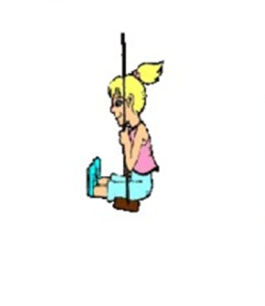 Задание для одноклассника: сгруппируйте их, добавьте свои примеры, запишите в таблицу.
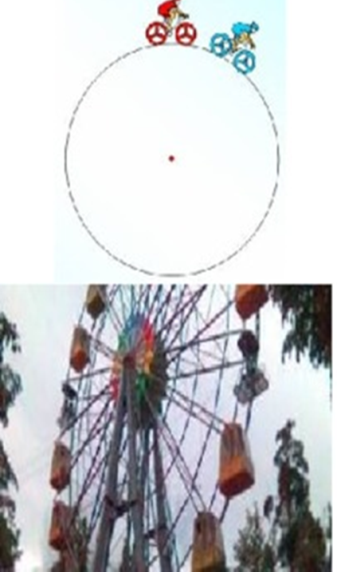 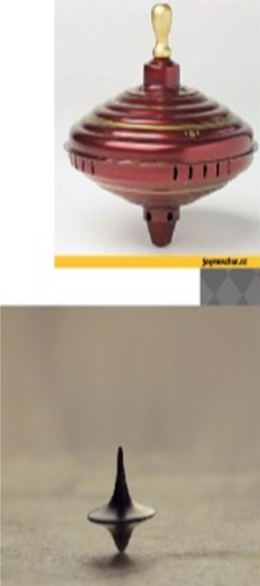 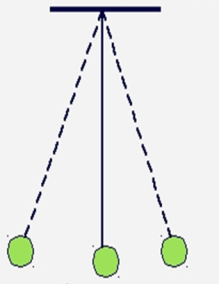 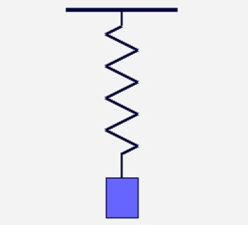 Никифоров Андрей, 7 кл.
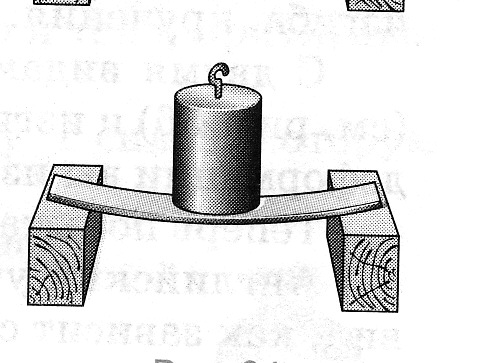 Задание для одноклассника: выделите  основания для классификации, разделите на группы и заполните таблицу.
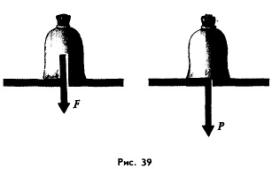 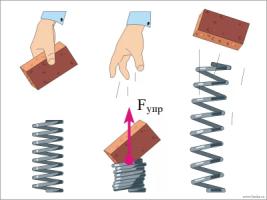 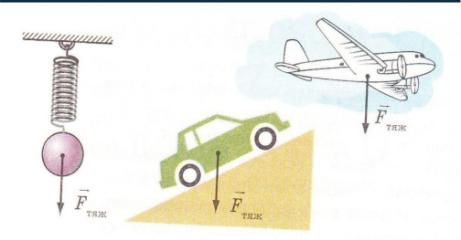 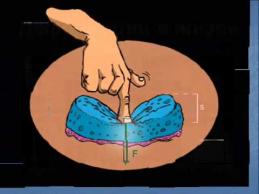 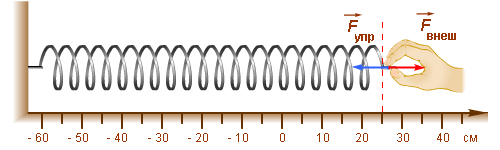 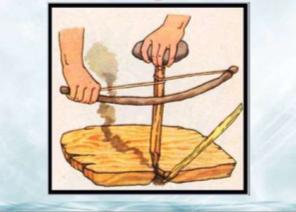 Барышева Сергея, 7 кл.